YAŞAMIMIZDAKİ ELEKTRİK
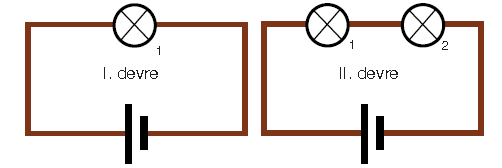 Basit Elektrik devresi:
© Elektrik enerjisini ısı ve ışık enerjisine dönüştürür.
© Pil , pil yatağı , anahtar , iletken kablo, duy ve ampulden oluşur.
©Basit elektrik devresine özdeş pil eklenmesi ampul parlaklığını artırır.
©Basit elektrik devresine ampul eklenmesi ampul parlaklığını azaltır.
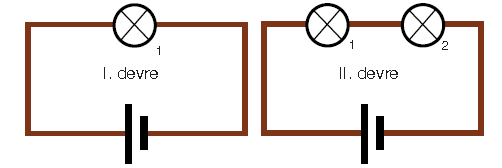 Basit elektrik devresine şekildeki gibi ampul eklenebilir. Devreye aynı iletken kabloya bağlanmak şartı ile ampul eklenmesi  şekline                  seri bağlama denir. Bu durumda ampul parlaklığında azalma gözlemlenir.
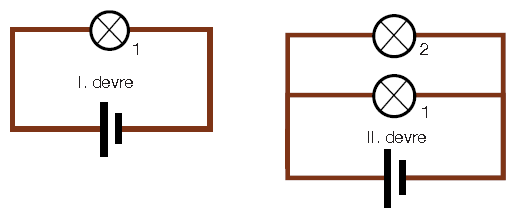 Basit elektrik devresine şeklideki gibi de ampul  eklenebilir. Devreye farklı iletken üzerinde olmak şartı ile  ampul eklenmesi şekline paralel bağlama denir.  Devreye paralel bağlı ampul eklendiğinde ampulün parlaklığında herhangi bir değişme gözlenmez.
Peki Neden?
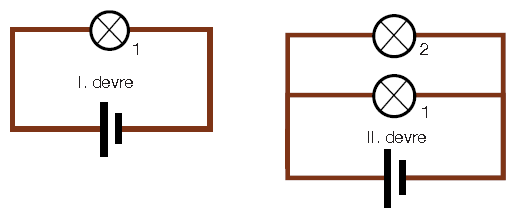 Basit elektrik devresine seri bağlı ampul eklendiğinde ampul parlaklığı azalırken ; devreye paralel bağlı ampul eklendiğinde ampul parlaklığı değişmez . Neden?
Bu durumun nedeni devrede oluşan akım , gerilim ve direnç büyüklükleridir.
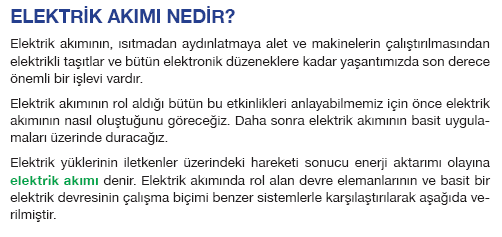 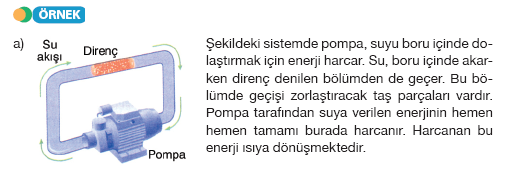 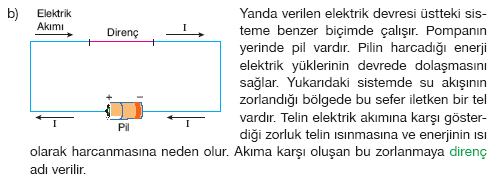 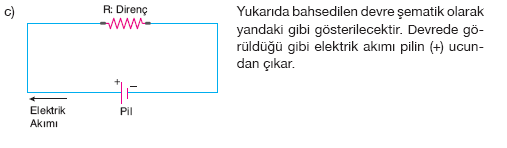 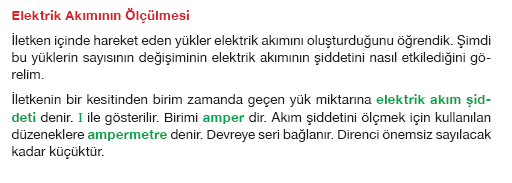 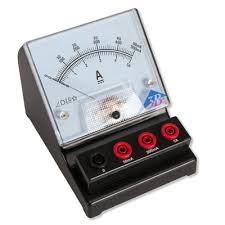 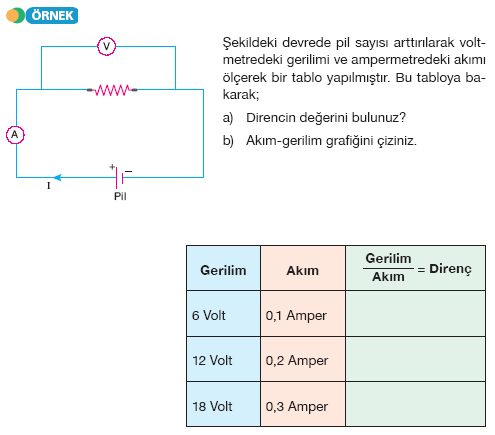 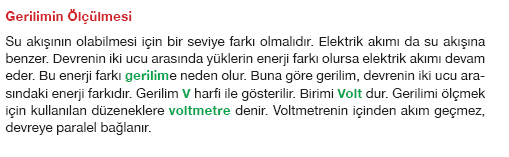 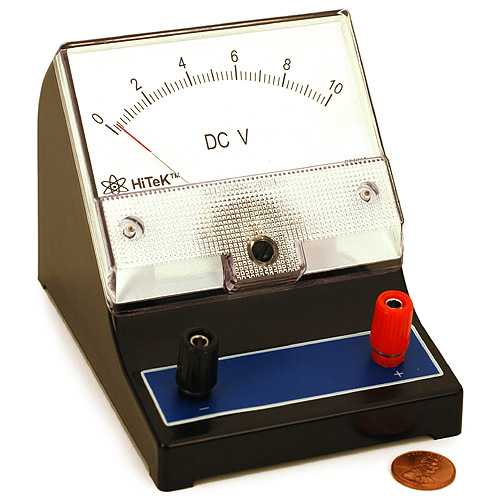 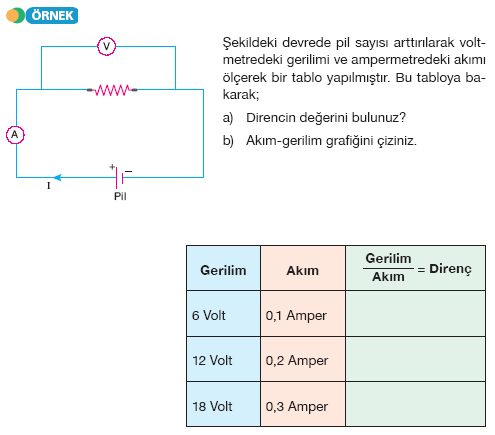 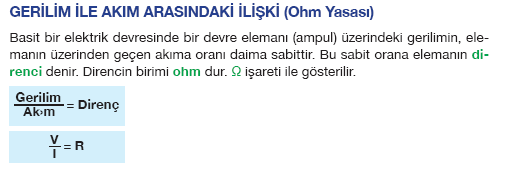 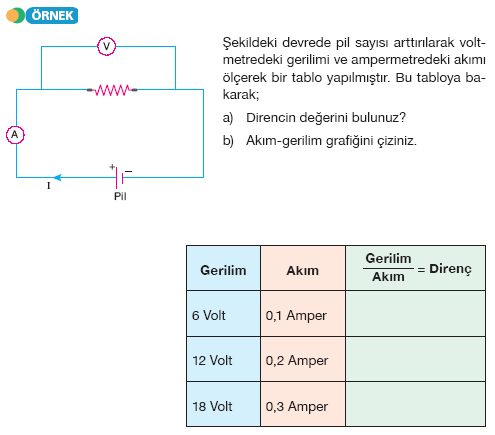 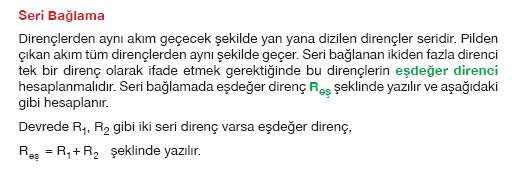 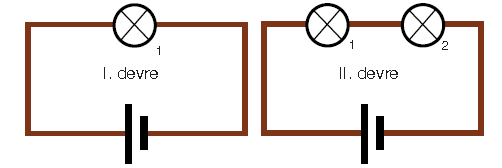 Basit elektrik devresine seri bağlı ampul eklenmesi devredeki toplam direnci artırır. Bu durumda ohm kanunu gereği devrede daha az akım oluşur. Akımın azalması devredeki ampullerin parlaklığının azalmasına neden olur. 
  II. Devrede ki ampullerden birinin patlaması diğer ampulün de sönmesine neden olur. Ayrıca seri II. Devredeki pilin ömrü de kısalır.
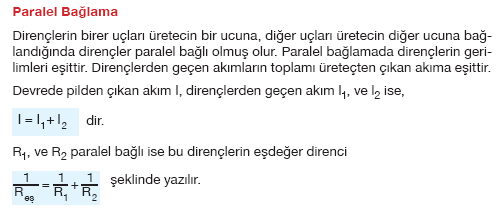 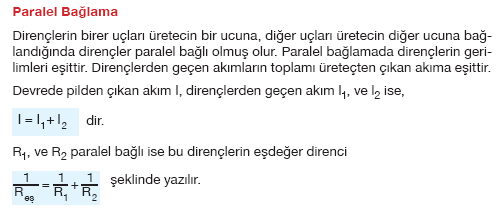 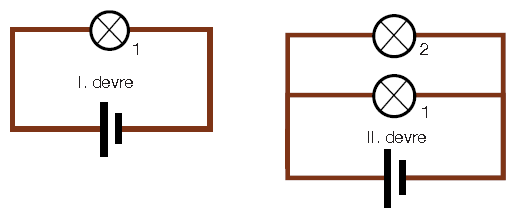 Basit elektrik devresine paralel bağlı ampul eklenmesi devredeki toplam direncin azalmasına neden olur. Ohm kanunu gereğince devredeki akım artacaktır. Paralel kollarda akımın paylaşılıyor olması ampullere ulaşan akım miktarının sabit kalmasına neden olur. Bu nedenle ampul parlaklığı değişmez.
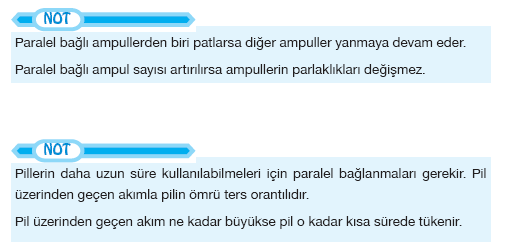 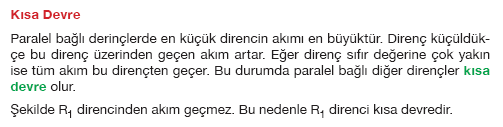 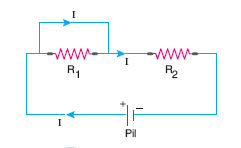 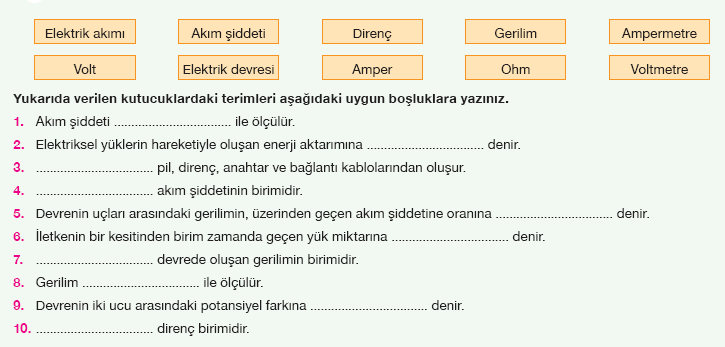 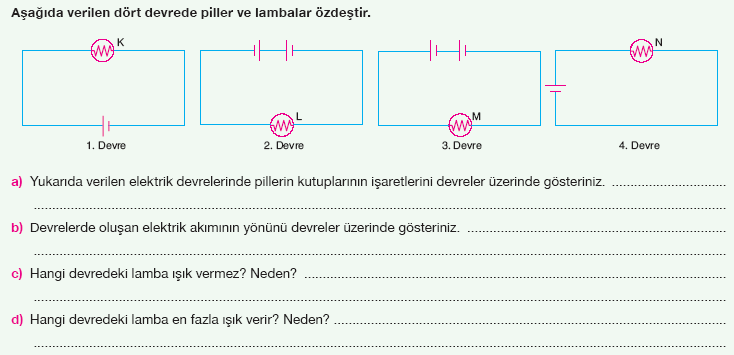 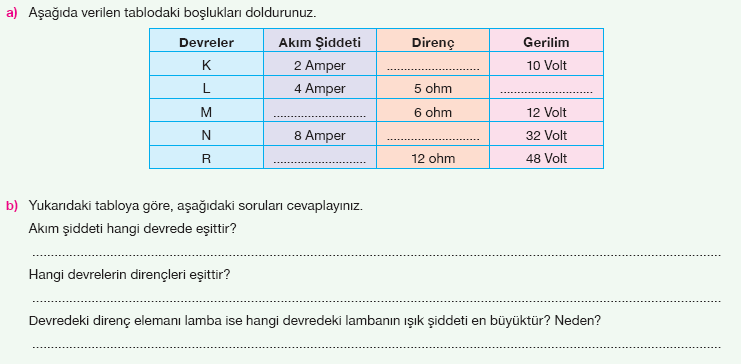 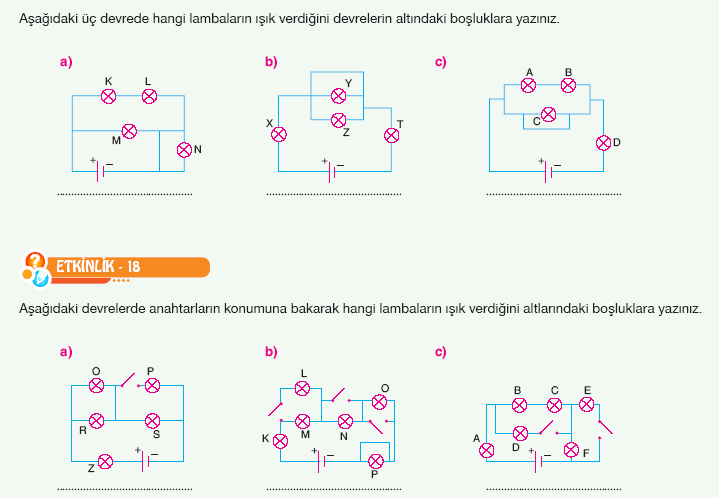 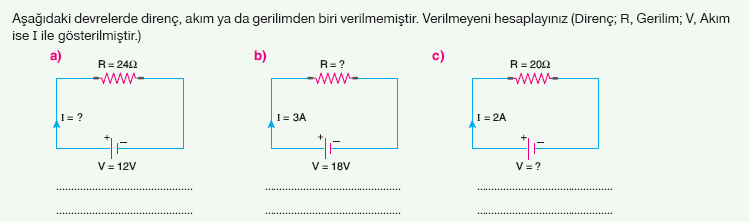 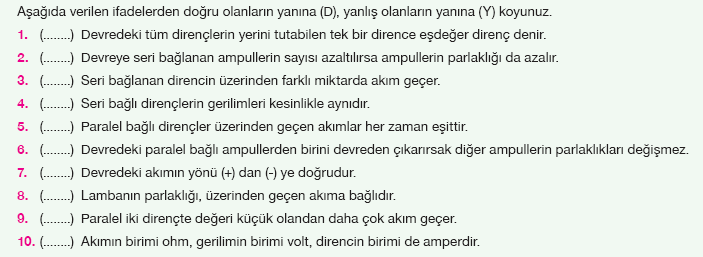 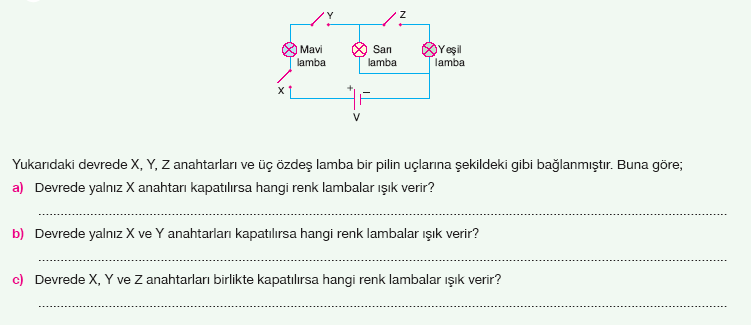 OSMAN GÖKÇE
TAŞOVA ATATÜRK ORTAOKULU FENBİLİMLERİ ÖĞRETMENİ 
AMASYA 
2016